LAS PRÁCTICAS SOCIALES DEL LENGUAJE
TODA PRÁCTICA DEL LENGUAJE  TIENE …
* Propósitos comunicativos diferentes. * Establecen relaciones particulares con los otros y con el contenido que se quiere expresar* Se escriben siguiendo restricciones culturales, lingüísticas y discursivas específicas.
HISTÓRICAS
Porque varían en el tiempo. Sus transformaciones son consecuencia de cambios sociales, tecnológicos, científicos. 
Por ejemplo, no se leía de la misma manera en 1970 que en la actualidad, existen diferencias en los materiales de lectura, los temas de lectura, las formas de leer, internet.
CULTURALES Y SOCIALES
Porque expresan rasgos identitarios y de clase diferentes según el grupo o comunidad en el que se desarrollan.
COGNITIVAS Y LINGÜÍSTICAS
Porque expresan un modo de comprender el mundo y se sustancian en formas lingüísticas particulares relativamente estables.
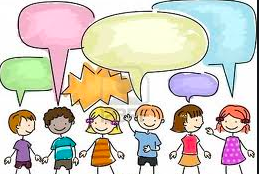 TODA PRÁCTICA DE LENGUAJE
Involucra saberes sobre la lengua 

Para pensar
Para interactuar
Para producir ciertos efectos en los otros
Para incidir sobre las situaciones
Para construir conocimientos y saberes.
ENTONCES …
Pensar en lenguaje es pensar en actividad comunicativa.

Referirse a lengua es referirse al sistema lingüístico de una determinada comunidad, sus convenciones y sus reglas de funcionamiento.
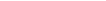 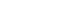 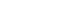 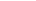 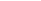 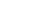 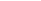 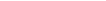 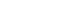 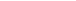 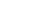 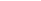 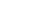 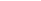 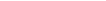 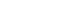 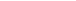 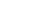 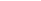 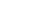 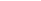 EJEMPLOS…
Reglas de pronunciación
Formación de palabras
Formación de frases
Relación de las formas con los significados 
Las letras en nuestro sistema alfabético 
Formación y derivación léxica como el caso de las palabras y morfemas, con sus propiedades gramaticales y sus significados.
Toda lengua está profundamente anclada a la cultura a la que sirve.